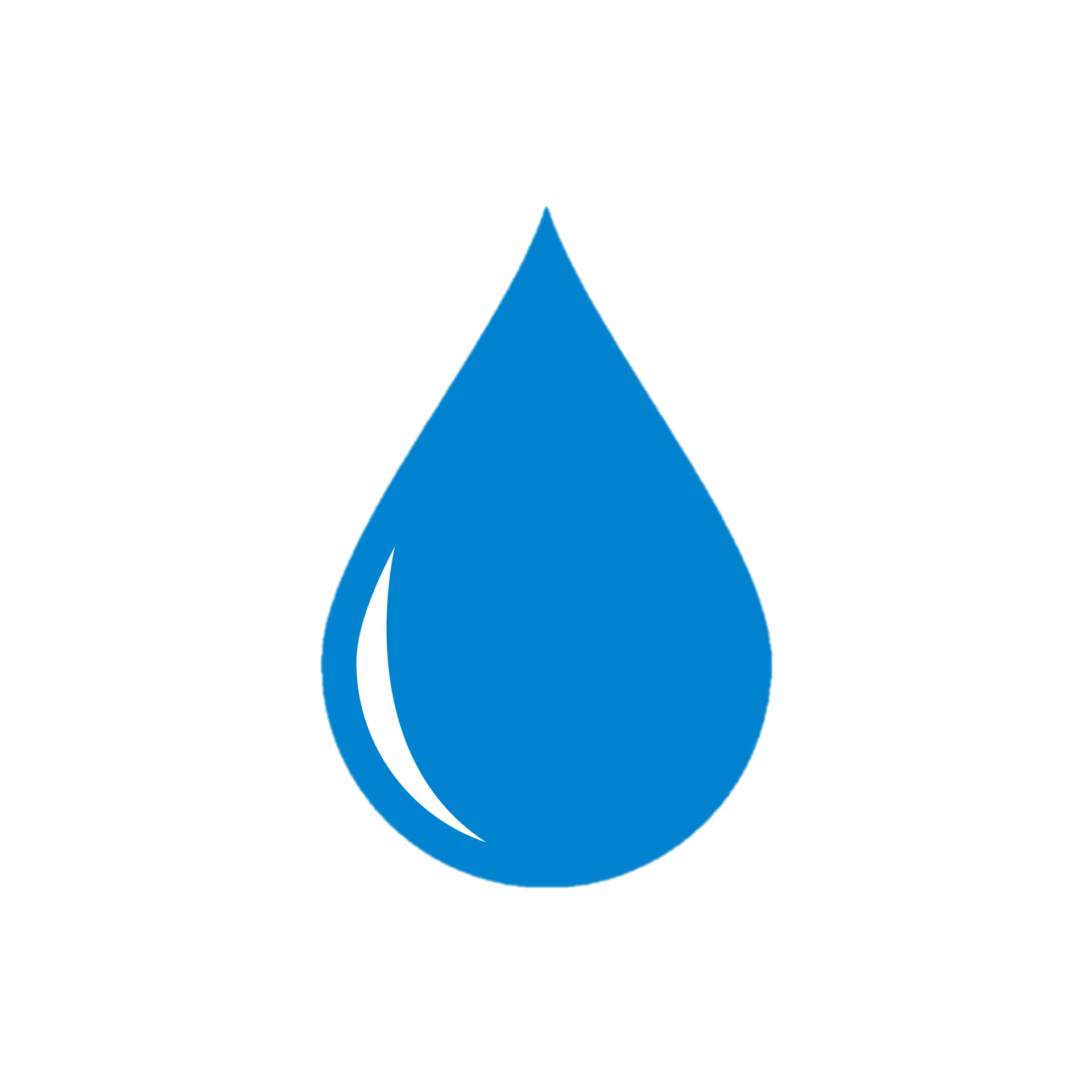 Drops of Gratitude
Is there someone in SNR that you appreciate?
Are they:
Incredibly supportive?
An engaging teacher?
A kind friend?
Someone that makes your life a little better?

Let them know with a Drop of Gratitude!
Drops of Gratitude
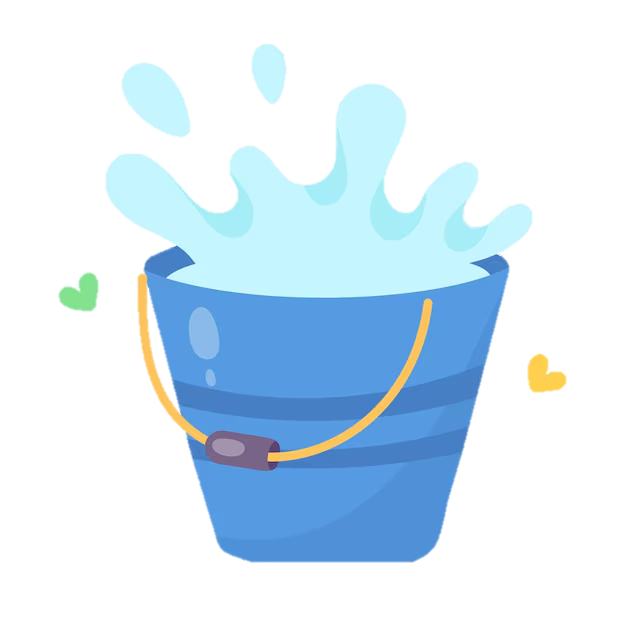 Send a drop to someone you appreciate in SNR …
to fill their bucket with gratitude.
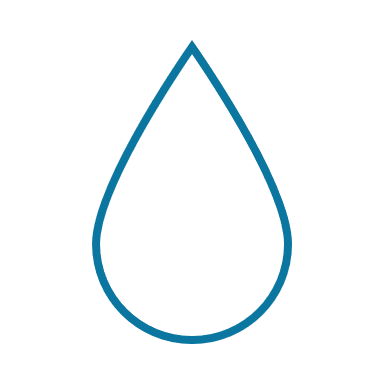 To Send aDrop of Gratitude
All that you need to do is find one of the buckets in SNR at

The Maps and More Store
Hardin Hall 9th Foor
The 2nd floor hallway outside the Grad Student Offices
Fill out a drop with:
1.Who you’re grateful for 
2.Why you appreciate them
3.Your name
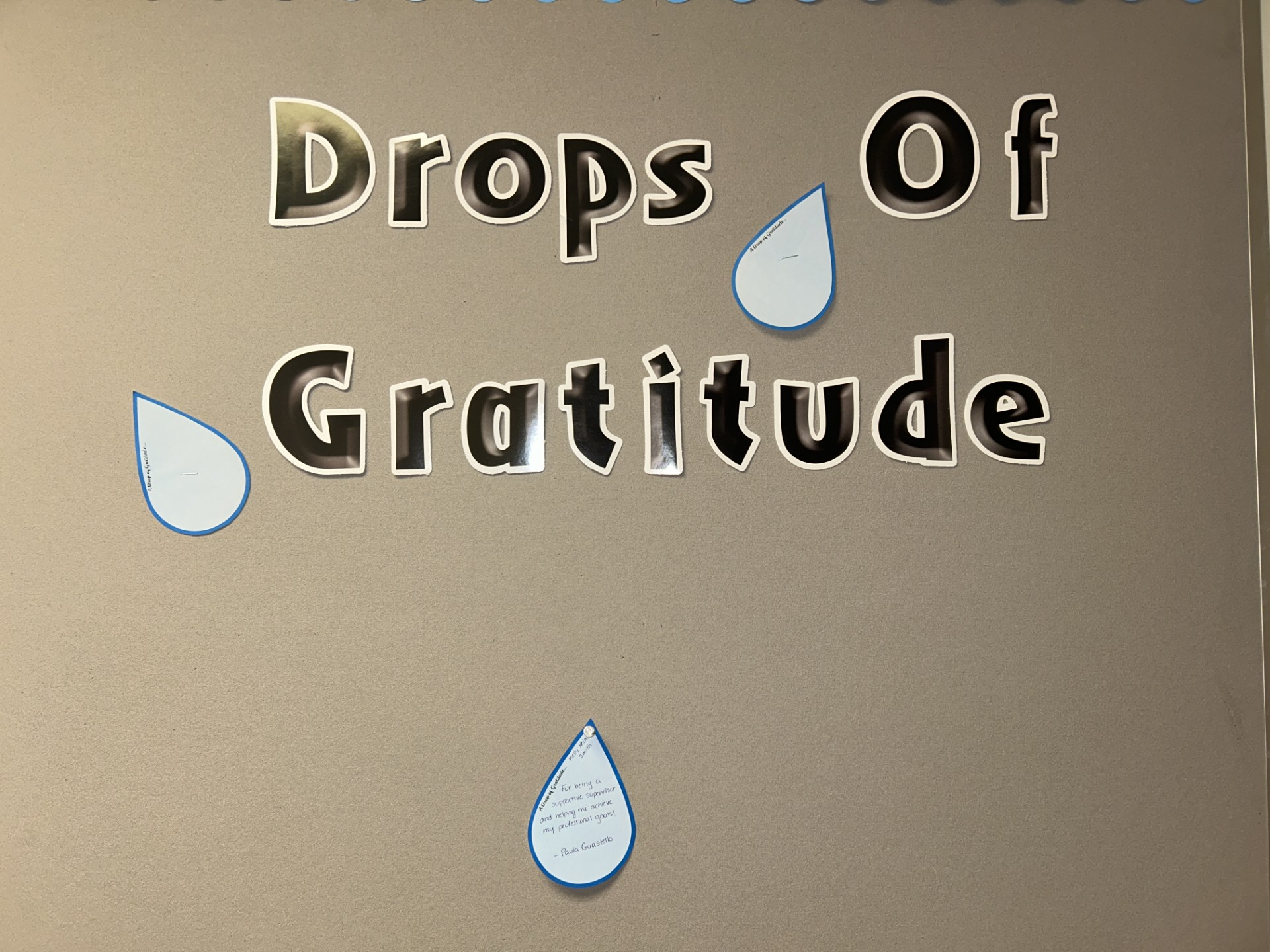 Drops will be collected at the end of each month and displayed on the 9th floor for the recipient to collect.
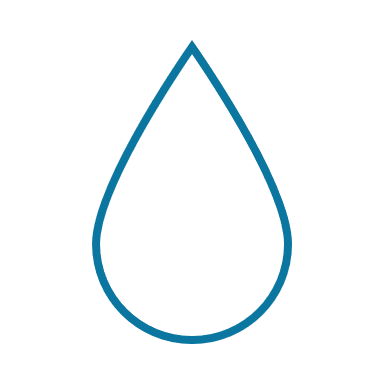 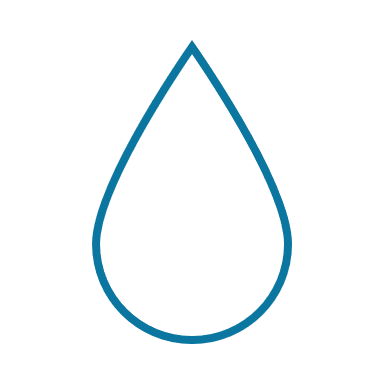 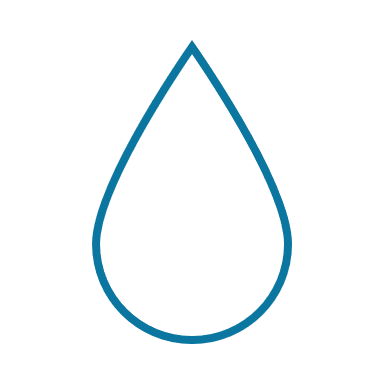 Send a DROP OF GRATITUDE
You’re so kind…
You’re  an incredible professor!...
Thank you…
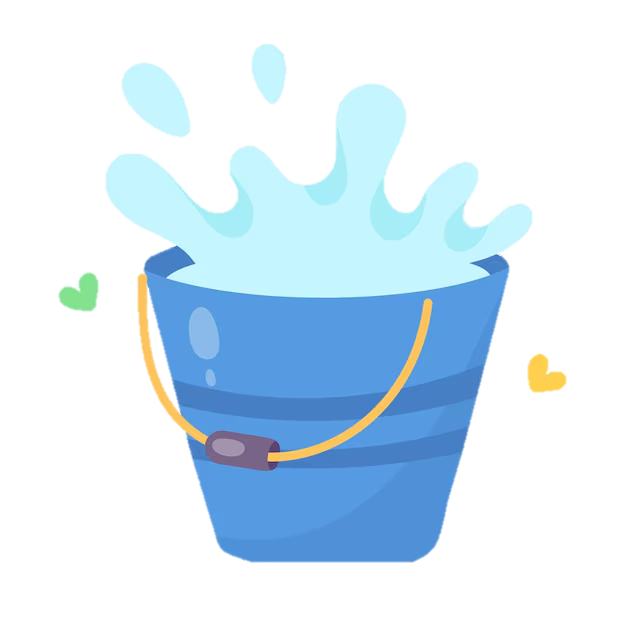 Show someone in SNR that you appreciate them by “filling their bucket”.

Find one of the buckets in Hardin and fill out a drop.

Collected every month to be displayed on the 9th floor.